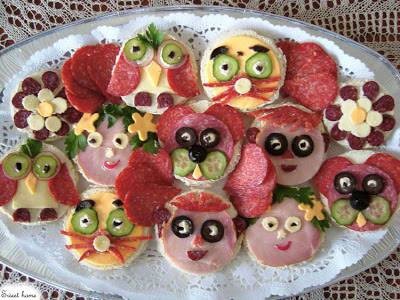 2018. reggeli áhítat
Gerendás, Általános Iskola
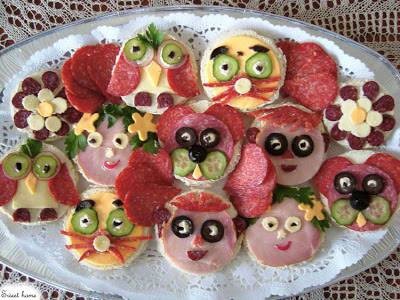 KÍSÉRTÉS
Lehetetlen, hogy botránkozások ne essenek, de jaj annak, 
aki által esnek.” Lk 17,1
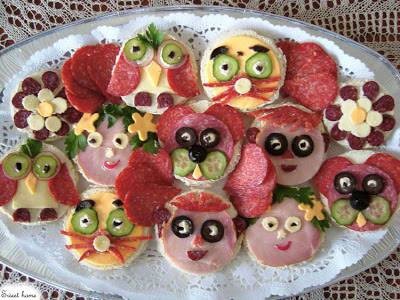 „Mert mindenki 
a saját kívánságaitól vonzva és csalogatva 
esik kísértésbe.” 
Jak 1,14
„Azután a kívánság megfoganva 
bűnt szül, 
a bűn pedig kiteljesedve 
halált nemz.” 
Jak 1,15
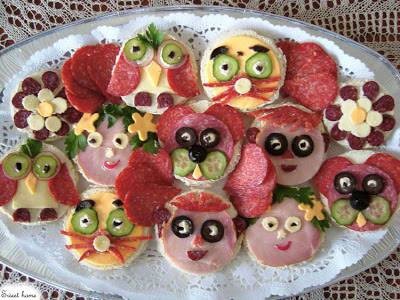 „Egyébként pedig, testvéreim,
 ami igaz, ami tisztességes, 
ami igazságos, ami tiszta,
ami szeretetreméltó, ami jóhírű,
 ha valami nemes és dicséretes, 
azt vegyétek figyelembe!”
Fil 4,8
„Egyébként pedig, testvéreim,
 ami igaz, ami tisztességes, 
ami igazságos, ami tiszta,
ami szeretetreméltó, ami jóhírű,
 ha valami nemes és dicséretes, 
azt vegyétek figyelembe!”
Fil 4,8
A bűn kísértésének kínja semmi 
a bűn következményeinek 
kínjához képest.